Automated Formal Verification of Area-Optimized Safety Registers in Automotive SoCs
Shuhang Zhang, Bryan Olmos
Infineon Technologies AG, Neubiberg, Germany
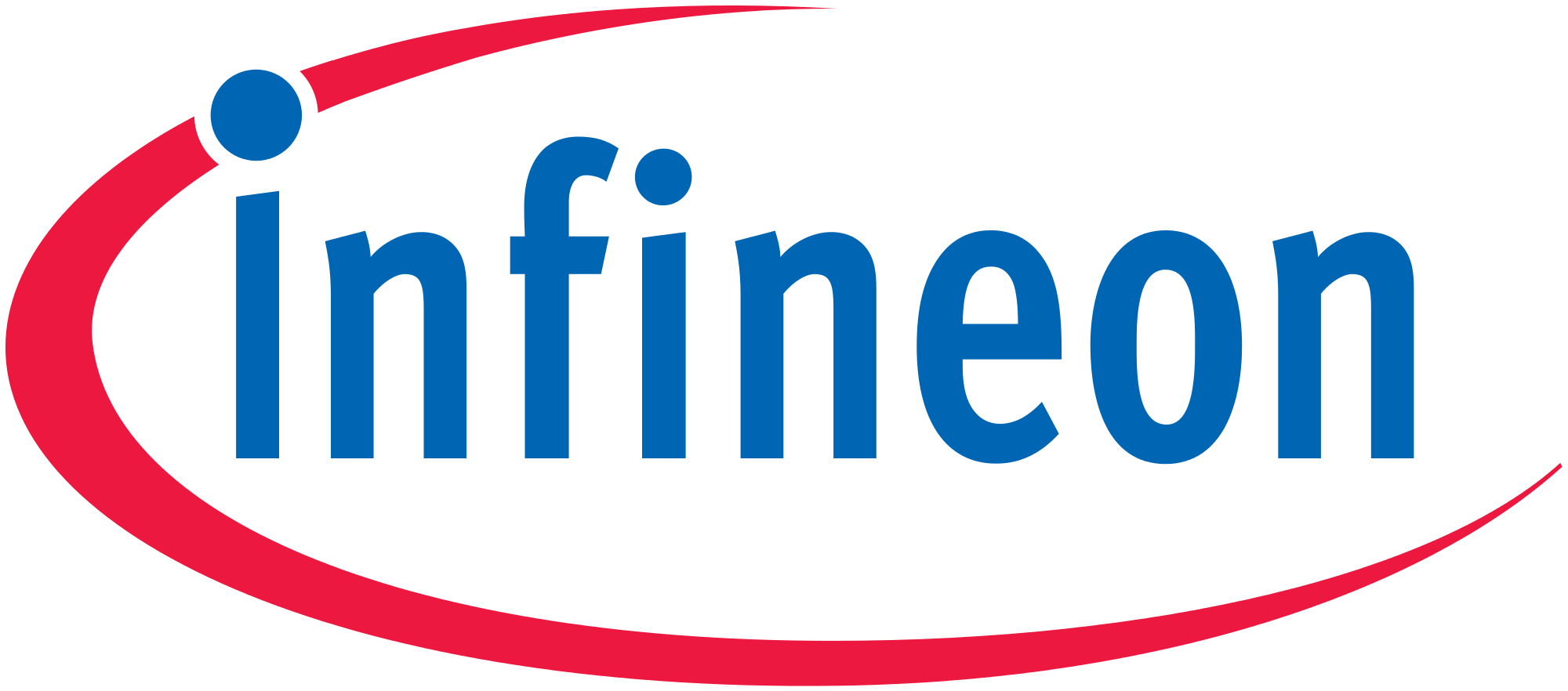 Outline
Motivation
Area-Optimized Safety Registers
Verification Challenges
Framework
Results
Conclusion
Motivation
Increasing number of car safety features
Smart Airbags
Powertrain
Advanced Driver Assistant Systems 
Electric Power Steering 
Antilock brakes 
Electronic Stability Control 
...
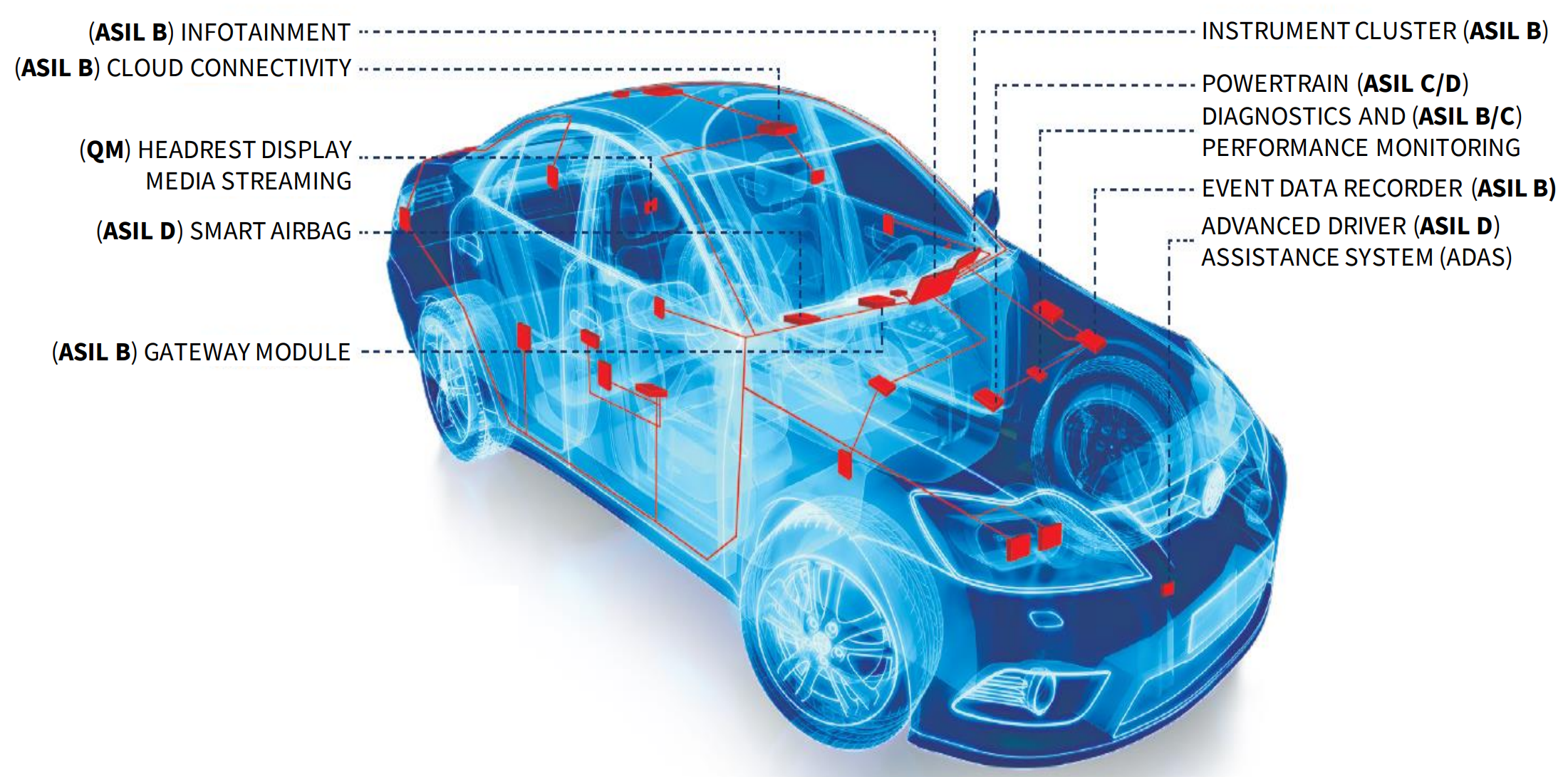 ISO 26262 Standard
ASIL D
High Risk
ASIL Classification
Automotive microcontroller, e.g. AURIX™ (ASIL D)
Safety verification on top of functional verification
Diagnostic coverage analysis
Documentation, requirement traceability
Higher product complexity, area and power consumption, higher development and production costs
ASIL C
ASIL B
ASIL A
Low Risk
QM
Safety Register
d_i
encoded
corrupted
d_o
Error Detection Code (EDC)
Parity (PAR)
Double Error Detection (DED)
Self-test feature
Redundancy
Double Module Redundancy (DMR)
Triple Module Redundancy (TMR)
Self-test feature
Encoder
FFs
Decoder
data
data
SFF Wrapper
SFF Wrapper
d_i
FFs
d_o
d_i
FFs
alarm
d_i
FFs
Safety Register
Safety Management Unit (SMU)
SFF Controller
Trigger self-test
Collect self-test and alarm signals
Communicate with SMU
Async clock domain supported
Synchronization in SFF Controller
alarm
test_en
test_done
SFF Controller
alarm
test_seq
alarm
test_seq
SFF PAR
SFF DED
SFF DED
SFF TMR
SFF Domain 0
Sync clock
SFF Domain 1
Async clock
Safety Register
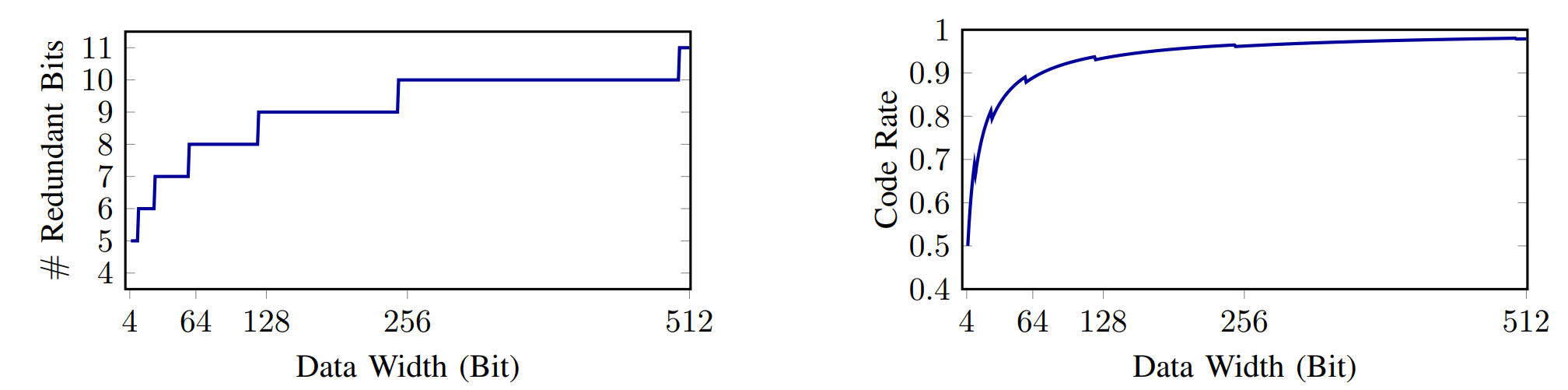 #Redundant bits does not increase linearly with the data width
Code rate higher with a bigger data width
Area-Optimized Safety Register
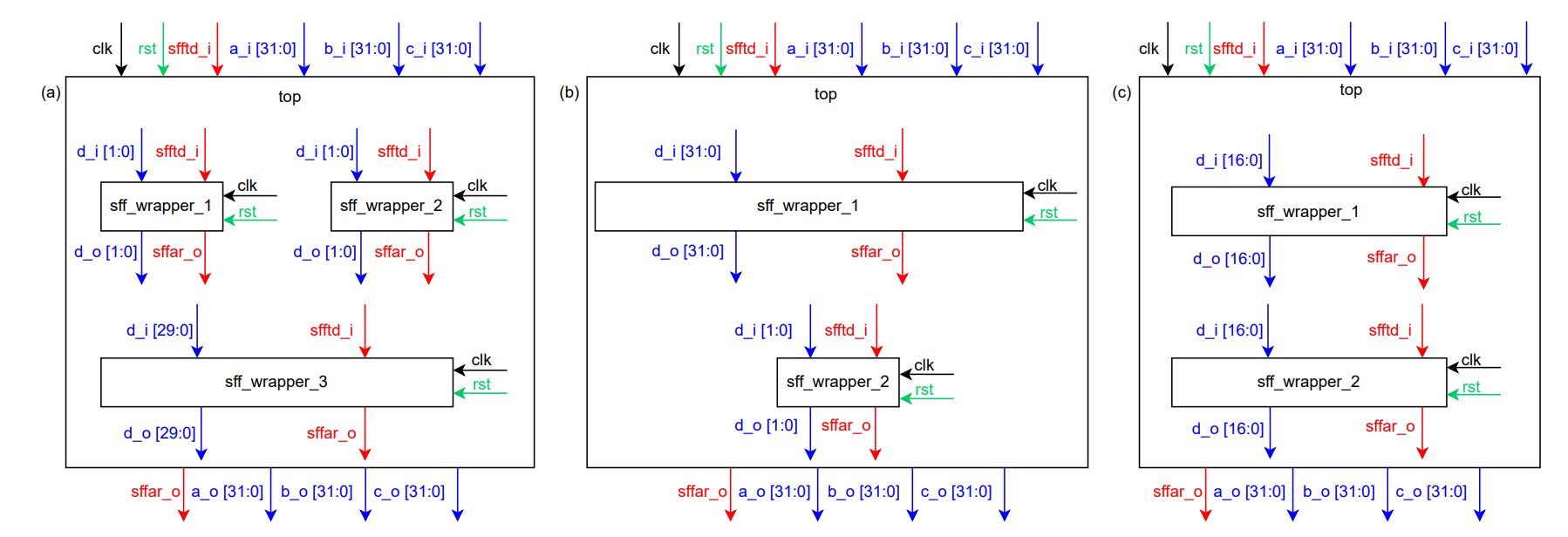 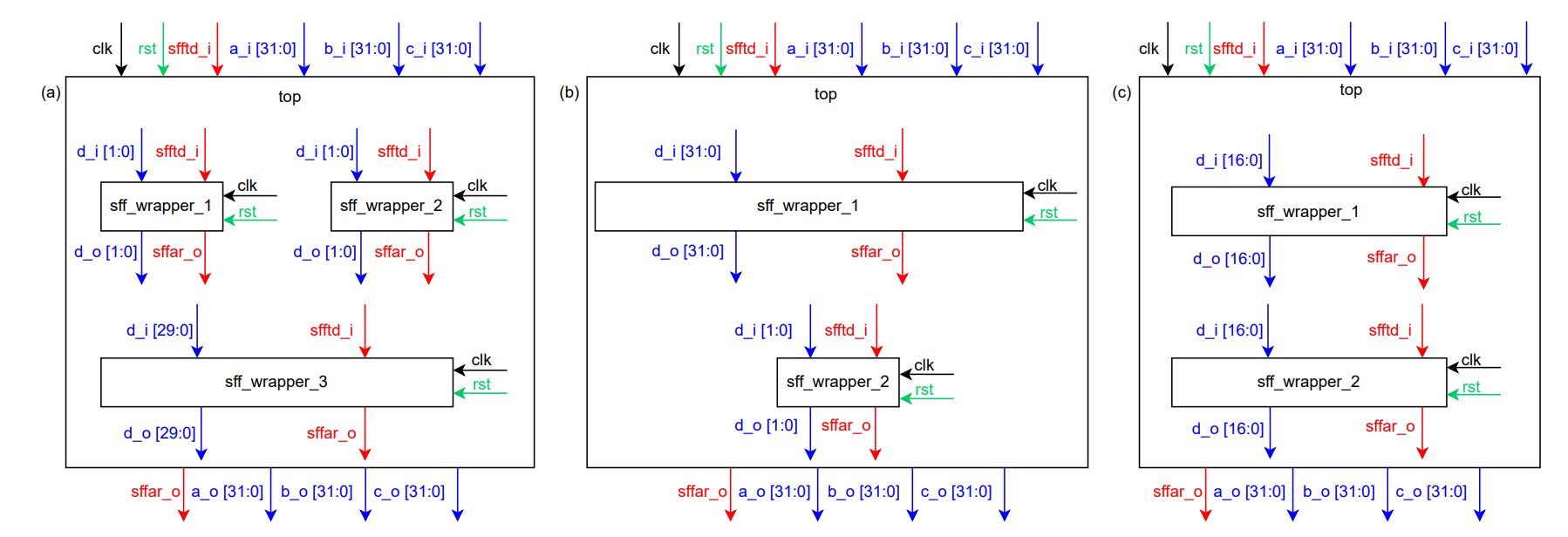 Solution: Merge multiple safety registers into a bigger one
Area optimization via Best-Fit or ILP technique (w/o or w/ register fragmenting)
Verification Challenges
Parameterized Components and Configurable Safety Structure

Area-Optimized Implementations

Solution: Automated property generation for all safety registers
Framework
S. Zhang, B. Olmos, and B. Naik, “Automated Formal Verification of a Highly-Configurable Register Generator,” in Design & Verification Conference U.S., 2024.
Specification Extraction
MetaModel creation
Define which spec. are extracted
Both register and bitfield level
Model of Things (MoT)
Internal spec.
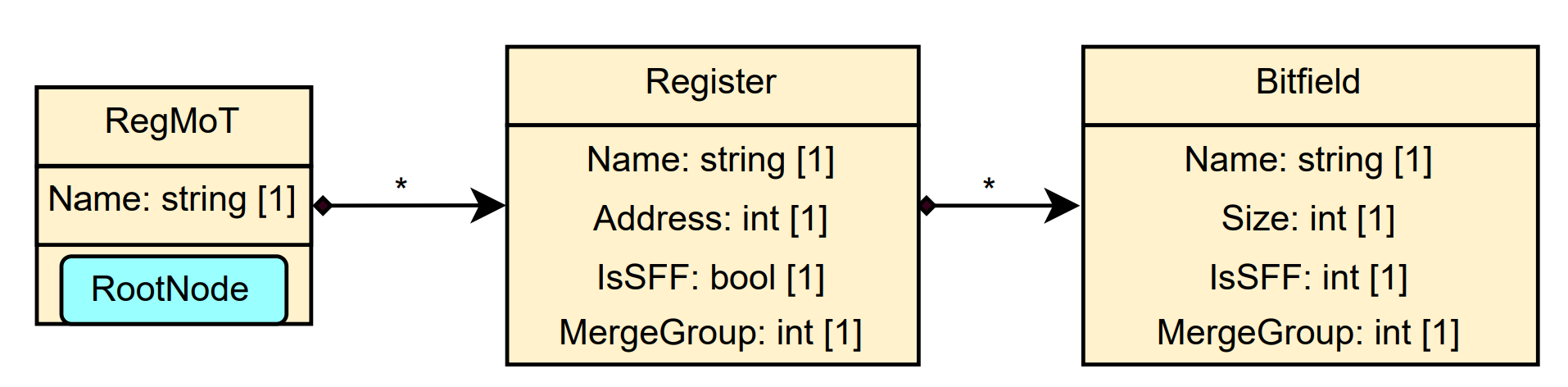 Generated Properties
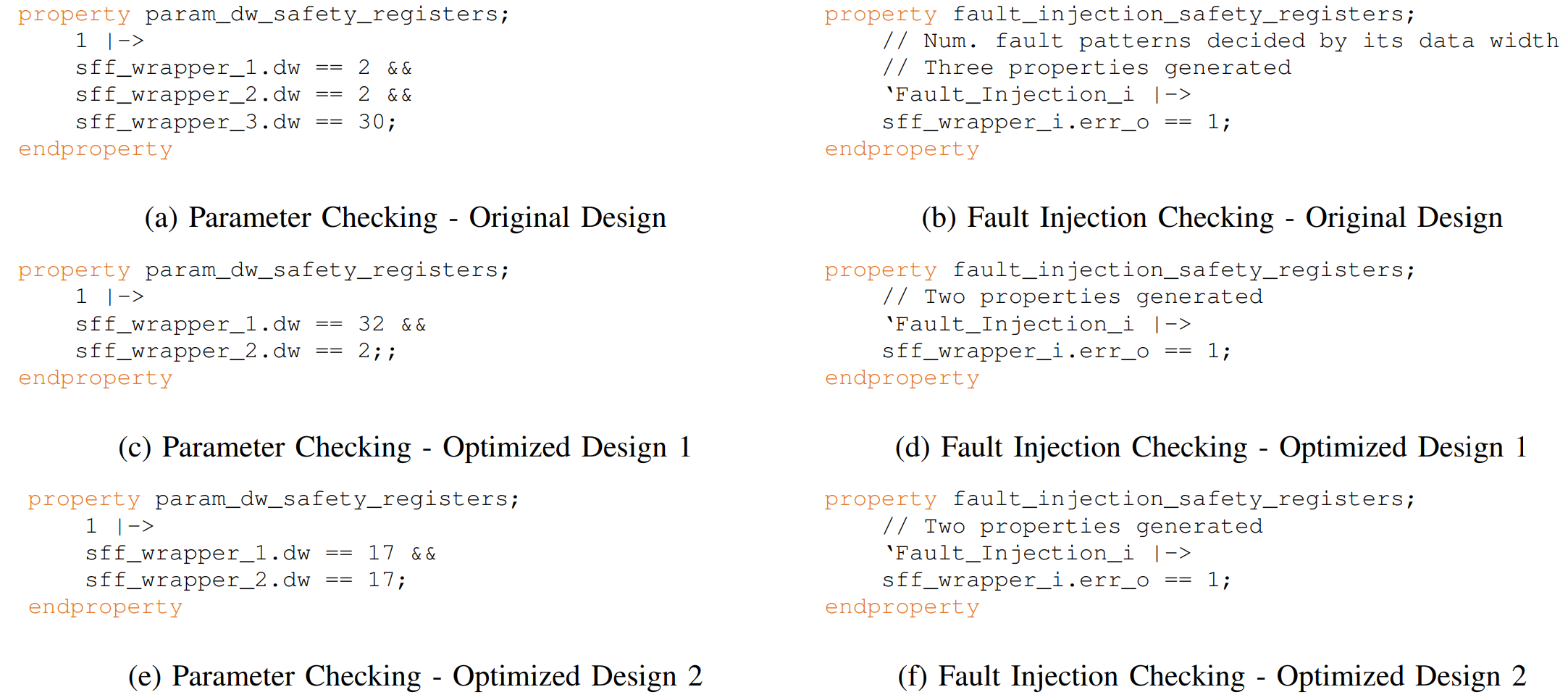 Results
Conclusion
Safety registers are critical components to ensure automotive chips

Significant area-overhead caused by safety registers

Area-optimized safety registers bring verification challenges

Proposed formal verification framework addresses this issue efficiently but longer verification time due to larger registers
Questions
Thank you!